01
2021级、2022级（3+2）
顶岗实习工作计划与安排
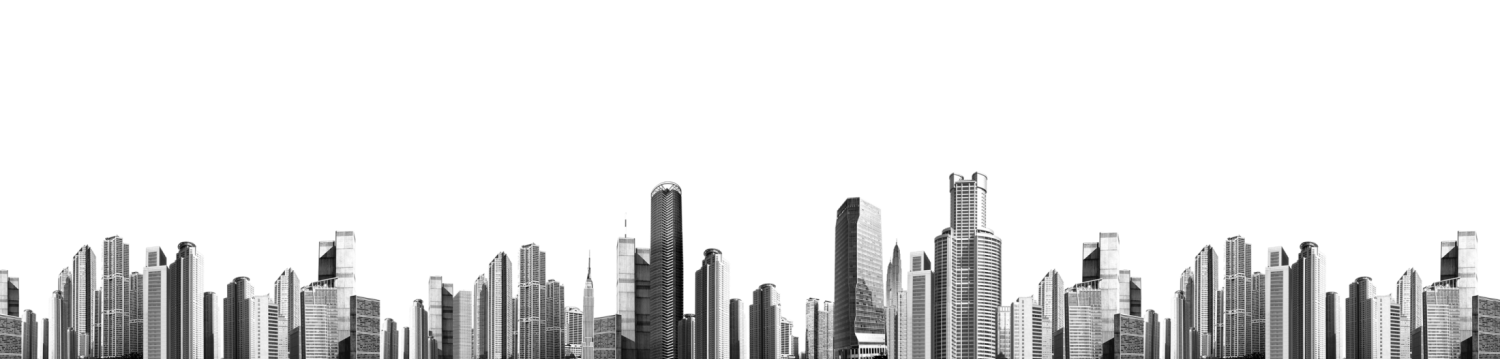 土木建筑
工程学院
2021级、2022级（3+2）顶岗实习工作计划与安排
PPT模板下载：www.1ppt.com/moban/     行业PPT模板：www.1ppt.com/hangye/ 
节日PPT模板：www.1ppt.com/jieri/           PPT素材下载：www.1ppt.com/sucai/
PPT背景图片：www.1ppt.com/beijing/      PPT图表下载：www.1ppt.com/tubiao/      
优秀PPT下载：www.1ppt.com/xiazai/        PPT教程： www.1ppt.com/powerpoint/      
Word教程： www.1ppt.com/word/              Excel教程：www.1ppt.com/excel/  
资料下载：www.1ppt.com/ziliao/                PPT课件下载：www.1ppt.com/kejian/ 
范文下载：www.1ppt.com/fanwen/             试卷下载：www.1ppt.com/shiti/  
教案下载：www.1ppt.com/jiaoan/        
字体下载：www.1ppt.com/ziti/
01
按照我院各专业教学计划安排，2021级建筑工程技术、建设工程管理、道路与桥梁工程技术、建筑动画技术、建筑装饰工程技术五个专业及2022级建筑工程技术3+2在2023-2024学年第一学期及第二学期进行顶岗实习。
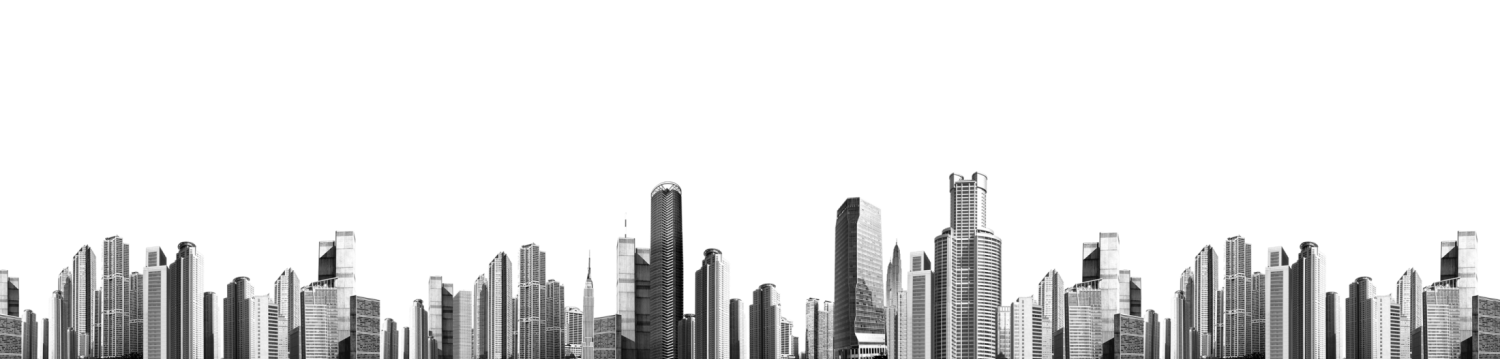 土木建筑
工程学院
2021级、2022级（3+2）顶岗实习工作计划与安排
PPT模板下载：www.1ppt.com/moban/     行业PPT模板：www.1ppt.com/hangye/ 
节日PPT模板：www.1ppt.com/jieri/           PPT素材下载：www.1ppt.com/sucai/
PPT背景图片：www.1ppt.com/beijing/      PPT图表下载：www.1ppt.com/tubiao/      
优秀PPT下载：www.1ppt.com/xiazai/        PPT教程： www.1ppt.com/powerpoint/      
Word教程： www.1ppt.com/word/              Excel教程：www.1ppt.com/excel/  
资料下载：www.1ppt.com/ziliao/                PPT课件下载：www.1ppt.com/kejian/ 
范文下载：www.1ppt.com/fanwen/             试卷下载：www.1ppt.com/shiti/  
教案下载：www.1ppt.com/jiaoan/        
字体下载：www.1ppt.com/ziti/
02
实习性质和目的

顶岗实习是我院各专业教学计划中极为重要的教学环节，是学生将理论知识与实践知识有机结合的过程，同时增强了学生的实践能力，增大了就业机会，实现了我院“零距离上岗”的培养目标。
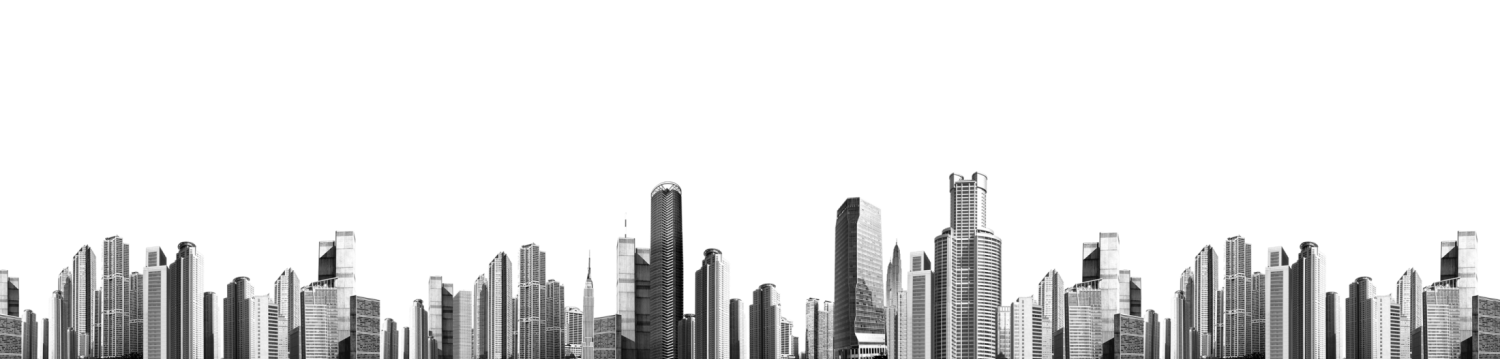 土木建筑
工程学院
2021级、2022级（3+2）顶岗实习工作计划与安排
PPT模板下载：www.1ppt.com/moban/     行业PPT模板：www.1ppt.com/hangye/ 
节日PPT模板：www.1ppt.com/jieri/           PPT素材下载：www.1ppt.com/sucai/
PPT背景图片：www.1ppt.com/beijing/      PPT图表下载：www.1ppt.com/tubiao/      
优秀PPT下载：www.1ppt.com/xiazai/        PPT教程： www.1ppt.com/powerpoint/      
Word教程： www.1ppt.com/word/              Excel教程：www.1ppt.com/excel/  
资料下载：www.1ppt.com/ziliao/                PPT课件下载：www.1ppt.com/kejian/ 
范文下载：www.1ppt.com/fanwen/             试卷下载：www.1ppt.com/shiti/  
教案下载：www.1ppt.com/jiaoan/        
字体下载：www.1ppt.com/ziti/
03
实习时间
2021级建筑工程技术专业、建设工程管理专业、道路与桥梁工程技术、建筑动画技术、建筑装饰工程技术专业及2022级建筑工程技术3+2学生顶岗实习时间统一为2023年11月1日-2023年5月31日。
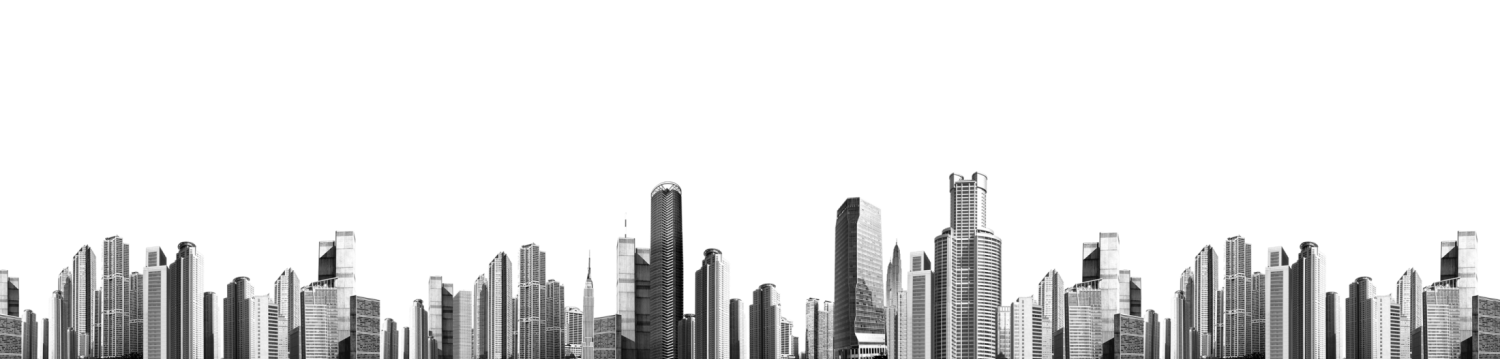 土木建筑
工程学院
2021级、2022级（3+2）顶岗实习工作计划与安排
PPT模板下载：www.1ppt.com/moban/     行业PPT模板：www.1ppt.com/hangye/ 
节日PPT模板：www.1ppt.com/jieri/           PPT素材下载：www.1ppt.com/sucai/
PPT背景图片：www.1ppt.com/beijing/      PPT图表下载：www.1ppt.com/tubiao/      
优秀PPT下载：www.1ppt.com/xiazai/        PPT教程： www.1ppt.com/powerpoint/      
Word教程： www.1ppt.com/word/              Excel教程：www.1ppt.com/excel/  
资料下载：www.1ppt.com/ziliao/                PPT课件下载：www.1ppt.com/kejian/ 
范文下载：www.1ppt.com/fanwen/             试卷下载：www.1ppt.com/shiti/  
教案下载：www.1ppt.com/jiaoan/        
字体下载：www.1ppt.com/ziti/
04
实习注意事项
（1）顶岗实习安全教育学习网络课程：学习通平台
（2）实习备案系统：签署实习协议—编班分组—指定指导老师—学校指导老师点击“实习出发”——企业端点击“实习到岗”——实习打卡——纸质协议备案——实习评价管理签字
（3）实习档案：签字盖章
（4）及时响应指导老师及辅导员老师的各项通知要求
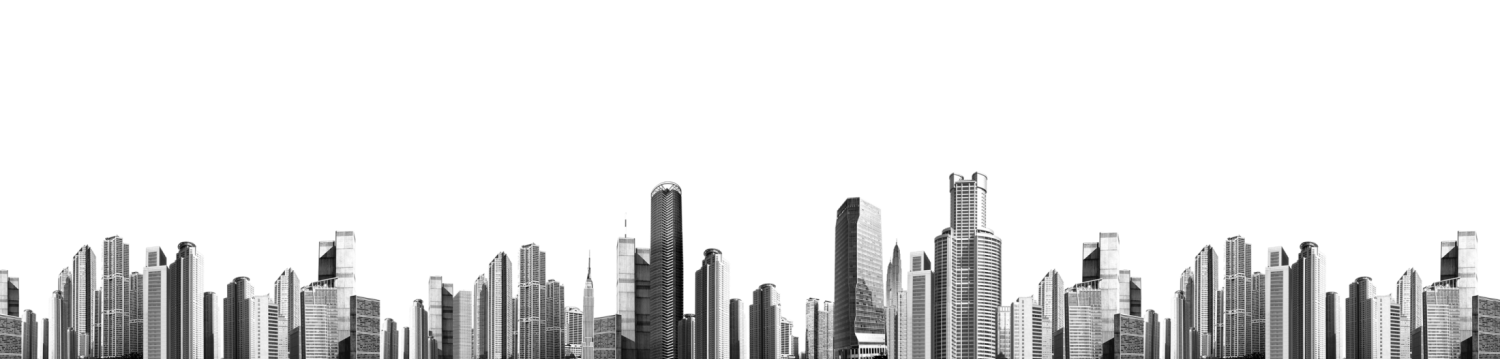 土木建筑
工程学院
2021级、2022级（3+2）顶岗实习工作计划与安排
PPT模板下载：www.1ppt.com/moban/     行业PPT模板：www.1ppt.com/hangye/ 
节日PPT模板：www.1ppt.com/jieri/           PPT素材下载：www.1ppt.com/sucai/
PPT背景图片：www.1ppt.com/beijing/      PPT图表下载：www.1ppt.com/tubiao/      
优秀PPT下载：www.1ppt.com/xiazai/        PPT教程： www.1ppt.com/powerpoint/      
Word教程： www.1ppt.com/word/              Excel教程：www.1ppt.com/excel/  
资料下载：www.1ppt.com/ziliao/                PPT课件下载：www.1ppt.com/kejian/ 
范文下载：www.1ppt.com/fanwen/             试卷下载：www.1ppt.com/shiti/  
教案下载：www.1ppt.com/jiaoan/        
字体下载：www.1ppt.com/ziti/
05
实习成果

（1）《顶岗实习实习报告》：（字数不少于3000字），内容包含：顶岗实习在该专业教学计划中的作用、实习的时间、地点、内容、过程以及实习后的心得体会等。
（2）《实习周记》：记录每周的实习内容及心得体会等。
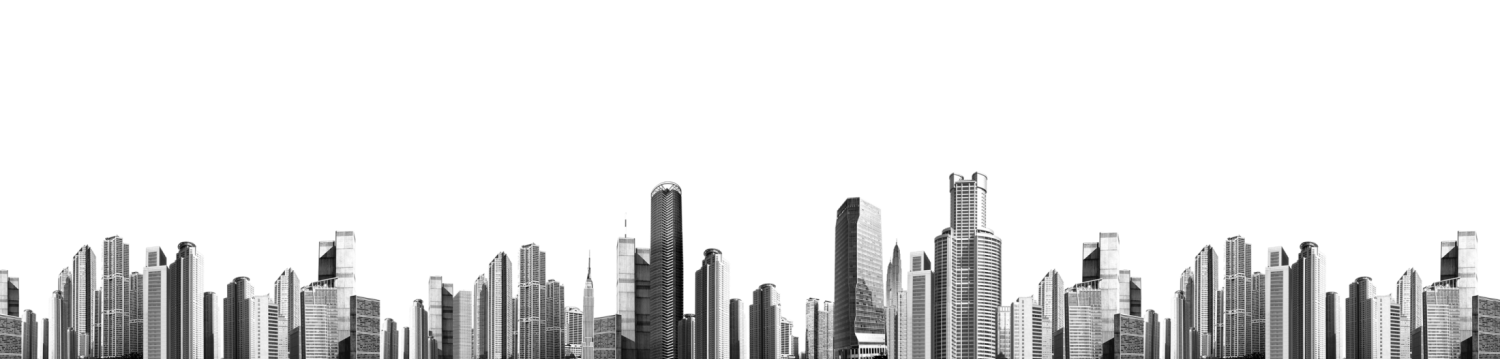 土木建筑
工程学院
2021级、2022级（3+2）顶岗实习工作计划与安排
PPT模板下载：www.1ppt.com/moban/     行业PPT模板：www.1ppt.com/hangye/ 
节日PPT模板：www.1ppt.com/jieri/           PPT素材下载：www.1ppt.com/sucai/
PPT背景图片：www.1ppt.com/beijing/      PPT图表下载：www.1ppt.com/tubiao/      
优秀PPT下载：www.1ppt.com/xiazai/        PPT教程： www.1ppt.com/powerpoint/      
Word教程： www.1ppt.com/word/              Excel教程：www.1ppt.com/excel/  
资料下载：www.1ppt.com/ziliao/                PPT课件下载：www.1ppt.com/kejian/ 
范文下载：www.1ppt.com/fanwen/             试卷下载：www.1ppt.com/shiti/  
教案下载：www.1ppt.com/jiaoan/        
字体下载：www.1ppt.com/ziti/
05
实习成绩认定

实习结束后，指导教师根据学生的实习周记、《顶岗实习实习报告》以及实习期间的表现综合给出学生成绩，成绩分为：优秀、良好、中等、及格和不及格五个档次。
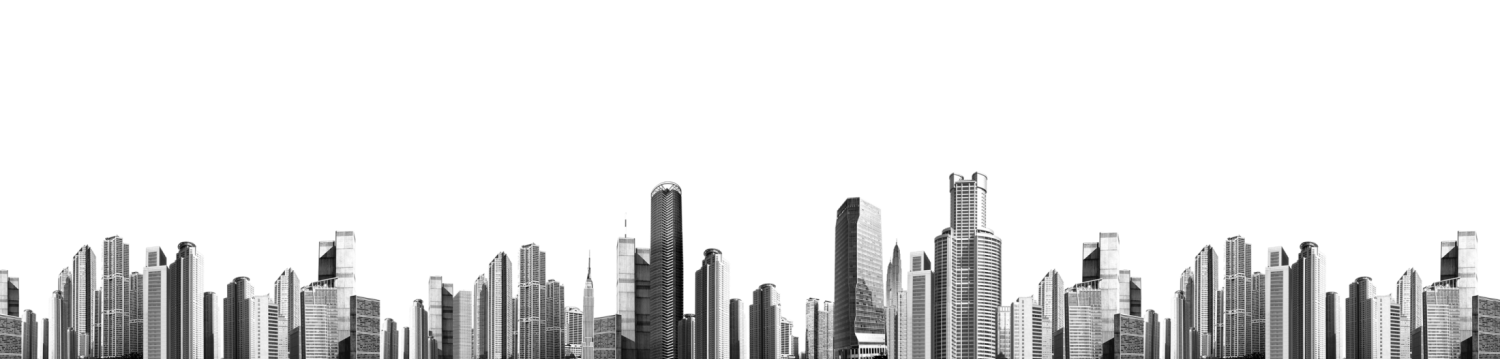 02
安全教育
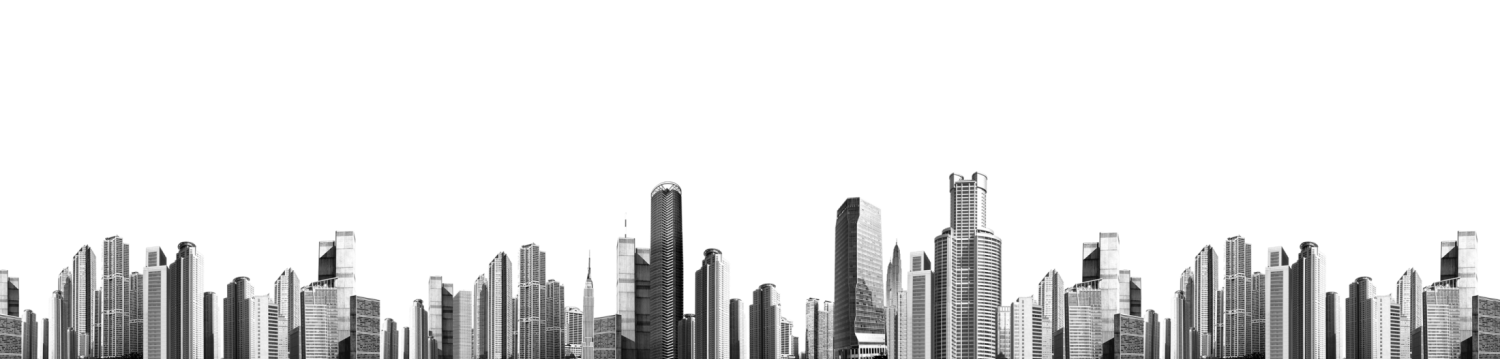 03
土木建筑工程学院李整建院长讲话
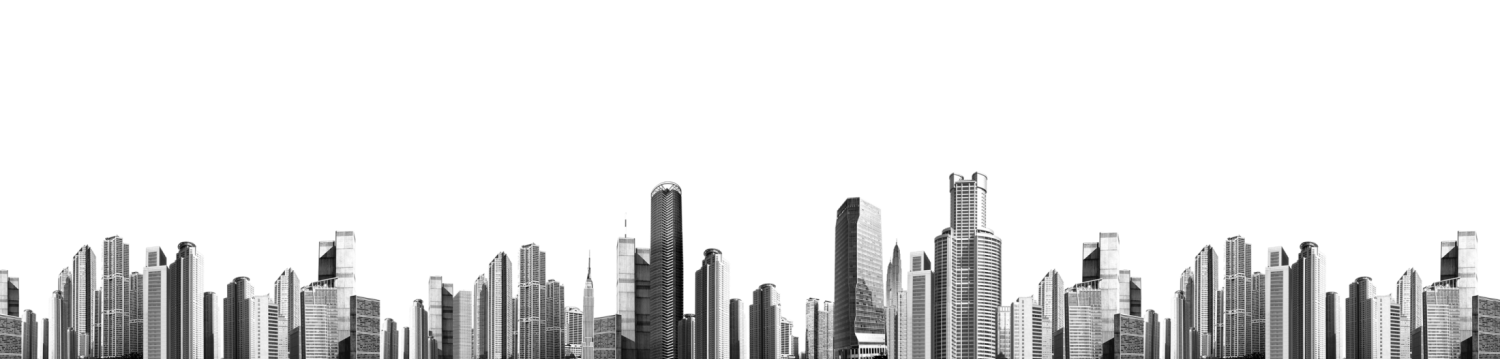